Розвиток Китаю
Китай — найстаріша країна у світі, безперервна історична традиція якої налічує майже 5000 років.
Стародавній Китай
Основні періоди (епохи) в історії Древнього Китаю традиційно носять назви династій і царств:
Шан (або Інь) — XVI — XI ст. до н. е.
Чжоу і Чжаньго — XI — III ст. до н. е.
Цинь — 221 — 207 рр. до н. е.
Хань — 206 р. до н. е. — 220 р. н. е.
Найдавніші згадки про Китай відносяться до часів правителя Фу Сі, який жив за 30-40 століть до початку нашої ери. Вважається, що боги надихнули його на написання священної книги древнього Китаю «Іцзін», з якої пішла теорія про те, що фізичний Всесвіт виник і розвивається завдяки чергуванню інь і ян.
В історичних джерелах не згадуються жодні правителі Китаю, які б передували династії Шан (1766—1122 р. до н. е.). Правителі Шан були скинуті династією Чжоу, яка спочатку побудувала свою столицю поблизу сучасного Сіаню, а пізніше, приблизно у 750 р. до н. е., втекла від варварів, які вторглися в країну і осіли поруч з нинішнім Ляояном. У ранній період правління династії влада була зосереджена в руках імператора, але пізніше місцеві правителі утворили майже незалежні держави.
З 770 р. до н. е. ці правителі вели між собою запеклі війни, і весь період з 476 по 221 р. до н. е. одержав назву «боротьби царств». У той же час Китай потерпав від нападівварварів з півночі і північного сходу. Тоді й було вирішено побудувати величезні стіни для захисту території.
Теракотова армія Цінь Ши Хуан-ді
Зрештою основна влада зосередилася в руках принца Цинь, військо якого скинуло правителя Чжоу. Новий імператор Цінь Ши Хуан-ді став засновником династії Цинь у 221 р. до н. е. Він був одним з найбільш прославлених імператорів в історії Китаю і першим об'єднав китайську імперію.
Після смерті імператора Цинь Ші-Хуан-ді у 210 р. до н. е. розгорнулася боротьба за владу між губернаторами провінцій. Переможець, Лю Бан, заснував династію Хань (206 р. до н. е. — 220 р. н. е.). При правлінні династії Хань територія Китаю значно розширилася. Після падіння династії Хань боротьбу за владу повели три царства — Вей, Шу й У. Через короткий час у війну вступили 16 провінцій. У 581 р. до н. е. засновник династії Сунь захопив владу і доклав зусиль для об'єднання імперії. Робота почалася з Великого каналу, що з'єднує низов'я Янцзи із середнім плином Хуанхе.
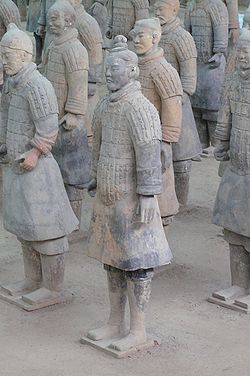 Період Чжоу і Чжанго
У XI ст. до н. е. держава Шан була завойована племенами Чжоу, з чого почалася нова епоха в історії Древнього Китаю. Але процвітання його було недовгим, пішов період роздробленості і міжособних воїн — епоха Царств, що Борються або Чжаньго (V — III сс. до н. е.).
Безперервні війни приводять до накопичення військового досвіду і появи перших трактатів по цій тематиці. Фундатором військової теорії вважається Сунь Цзи. Його «Трактат про військове мистецтво», що складається з 13 розділів, став каноном військової науки свого часу і досі по праву вважається класикою військово-стратегічної думки.
В епоху Чжоу продовжився бурхливий розвиток астрономії.
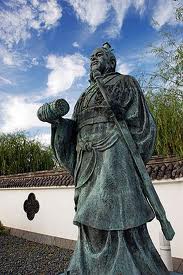 З'явилися нові прилади для визначення координат небесних світил — армілярні сфери. За 600 років до н. е. був введений сонячно-місячний календар. До 350 р. до н. е. вченим стало відомо, що тривалість сонячного року — 365,25 діб, а місячного — 295 діб. Знаки 12 тварин служили для позначення «земних гілок» циклу в 600 років. У IV с. до н. е. вченим Ши Шенем був складений перший в світовій історії зоряний каталог, той, що включав 800 світил. Починаючи з 240 р.до н. е. точно відмічалася кожна поява комети, відомої нині як комета Галлея.
Значні досягнення древньокитайських медиків. Частина їх методів лікування не втратила своєї актуальності і в наш час: голковколювання, пульсова діагностика, припікання тощо.
У періоди Чжоу і Чжаньго йде формування китайської філософії. Складаються матеріалістичні переконання, в основі яких лежали уявлення про п'ять першоелементів («стихій») природи: воду, вогонь, метал, дерево, землю. Одночасно відбувається становлення головних принципів вчення про протилежні і взаємопов'язані сили інь і ян, дія яких розглядалася як причина рушення і мінливості в природі. Це знаходить своє втілення в древнішому літературному пам'ятнику Китаю — «Книзі змін» (XII — VI ст. до н. е.).
Даосизм і конфуціанство
У VI — V ст. до н. е. зароджуються даосизм і конфуціанство. Основоположником даосизму вважається мудрець Лао-цзи. У центрі його вчення — поняття Дао («Шлях»), якому підпорядкований увесь світ і яке є основою і джерелом всього сущого. Весь Всесвіт має своє Дао і знаходиться в постійному русі, в неперервній зміні, підкоряючись природній необхідності. Поведінка людини також повинна націлюватися природніми законами, вона не повинна втручатися у природну течію життя, інакше це приведе до хаосу. Засуджуючи багатство, розкіш, знатність, виступаючи проти жорстокості і свавілля, насильства і воїн, Лао-цзи, проте, проповідував відмову від боротьби, висував теорію «недіяння», ненасильного споглядання.
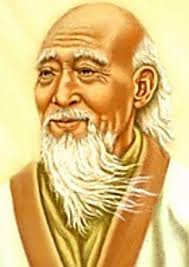 Конфуціанство виникло як етико-політичне вчення і надалі набуло винятково широкого поширення. Фундатор вчення Кун Фу-цзи (551 — 479 рр. до н. е.) вважав вічним встановлений Небом порядок, закликав шанувати традиції в сім'ї і державі, ставлячи у розділ кута виховання людини. Він розробив цілу систему правил і норм поведінки людини — Ритуал, згідно з яким треба вшановувати предків, поважати старших, прагнути до внутрішнього самоудосконалення. Підкорення молодших старшим і народу володарям вводилося у вічний і непорушний закон. Будь-які корінні зміни засуджувалися. Конфуціанське вчення було особливо популярним в колах родової знаті, яке не бажало жодних змін у суспільстві. Однак імператори династії Цинь досить жорстоко боролися проти нього, і тільки у часи Шаньської імперії конфуціанство стало офіційною державною ідеологією (і залишалося нею до початку ХХ ст.). Література чжоуського періоду представлена вищезазначеною «Книгою змін», «Книгою пісень», яка є пам'ятником древнішої народної поезії і включає 305 поетичних творів, і «Книгою історії» - зібрання офіційних документів і описів історичних подій. Всі вони вплинули серйозним чином на розвиток літератури і поезії в подальші віки.
Це відноситься і до творчості найбільшого древньокитайского поета Цюй Юаня (340 — 278 рр. до н. е.). Він походив зі знатного аристократичного роду, знаходився в конфлікті з придворними сановниками, що і відбилося на його поезії. Багато які його твори носять викривальний і сатиричний характер. Цюй вважається основоположником літературної поезії і по праву називається першим великим поетом Китаю.
У період Чжоу значно розширяється коло ремесел, з'являється безліч предметів декоративно-прикладного мистецтва, створених висококваліфікованими матеріалами: бронзові дзеркала, вироби з нефриту, разписне лакове начиння. Виробництво лака, до речі, в той час було відомо тільки в Китаї.
Музичне мистецтво, яке спочатку виконувало ритуальні функції, в чжоусский період отримує подальший розвиток. Поступово пісні і танці відособляються, удосконалюється техніка музичної гри і музичні інструменти. Відомий наступний китайський вислів: «Слова можуть обманювати, люди можуть прикидатися, тільки музика не здатна брехати»
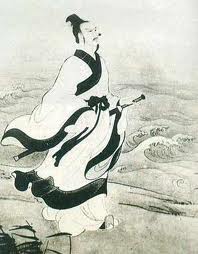 Період Цинь
Недовгий період правління династії Цинь ознаменувався припиненням міжусобних воїн і об'єднанням Китаю. При імператорові Цинь Ши-Хуанді розвернулося грандіозне будівництво: були прокладені нові дороги, прориті канали, столиця імперії Сяньян обнесена могутньою кріпосною стіною. Але саме головне будівництво розвернулося на півночі, де Китаю постійно докучали кочові племена. Щоб обмежити їх проникнення на територію Циньської імперії, почалося зведення знаменитої Великої Китайської стіни. Роботи велися протягом 10 років, не пририваючись ні вдень, ні вночі. Усього на споруді стіни працювало біля 2 млн. людей. Загальна довжина її становила майже 4 тис. км, через кожні 60-100 метрів над стіною підносяться вежі. Висота стіни досягала 10 метрів, а ширина була така, що по ній вільно могли проїхати 5-6 вершників. З розмахом будувалася і гробниця Цинь Ши-Хуанді. Вона була оточена двома рядами високих стін, створюючих в плані квадрат (символ землі). Саркофаг з тілом імператора оточувало безліч дорогоцінних предметів. На відстані півтора кілометра від гробниці були прориті одинадцять підземних тунелів, де розташовувалося «військо», виліплене з глини. Кожний воїн був виконаний в натуральну величину і наділений індивідуальними рисами.
Середньовіччя
220–265 роки — період трьох царств (Вей, У, Шу). Після тимчасового об'єднання в 317–589 роках відбувається поділ на Північний та Південний Китай. В той час як на північ вторгаються чужинські народи і створюють 16 держав з китайським управлінням і цивілізацією, у222–589 роках на півдні так звані шість династій продовжують китайську традицію. Лян У Ді (правив у 502–550 роках) сприяє махаяна-буддизму, котрий поширюється в Китаї. Політичне панування належить у 420–588 роках тюрській державі То-ба (династія Вей). З її занепадом набирає сили генерал Ян Цзянь і знову об'єднує всю державу у 580–604 роках як імператор Вень Ді (династія Суй). Слідуючий імператор Ян Ді, що правив до 618 року обирає у 606 році своїх чиновників за допомогою літературних іспитів (діяли до XX століття). Імператорський канал з'єднує Янцзи та Хуанхе. Військові невдачі від тюрків та Кореї спричиняють повстання і як наслідок, з'являєтьсяДинастія Тан (618–907 роки).
Після падіння династії Суй, в епоху Тан, Китаю досяг значного розквіту. Саме в цей період Китай став самою могутньою державою світу і представляв основну силу в Східній Азії: створення самостійних військових округів для охорони кордонів; знищення кок-тюрків; просування в Корею. 88 азіатських народів визнають китайську зверхність. Розквіт економіки, арабської заморської і китайської торгівлі на суходолі. Населення Сіаню, столиці імперії, перевищувало 1 млн. чоловік, процвітала культура: розвивався класичний живопис, такі мистецтва, як музика, танець і опера, вироблялися чудові керамічні вироби, був відкритий секрет білої напівпрозорої порцеляни. Домінували конфуціанська етика і буддизм, спостерігався прогрес у науці — переважно в астрономії і географії. Вершина китайської лірики — Ван Вей (699–759 роки), Лі Бо (699–762 роки), Ду Фу (712–770 роки), Бо Цзюйі та Хань Юй. Збірка віршів «Тан» охоплює 48 900 віршів і 2200 поетів. 725 року — заснування академії Хань-Лінь для добору вищих чиновників. Розквіт буддизму впливає на літературу і мистецтво (живопис, скульптура). Паломництво передає імпульси зІндії.
У VIII столітті — перші невдачі, котрі зумовили занепад світової держави: у 751 році поразка біля Таласа від арабів; військові заколоти за участю уйгурів, китаїв (киданів), тангутів і тайських племен. 790 року — завоювання Заходу Китаю Туфанською (Тибетською) державою, яка розпадається в IX столітті, проте Танську імперію послаблюють переслідування буддистів у 844 році. Ближче до кінця IX століття на територію Китаю почали вторгатися сусідні народи, крім того, постійно спалахували внутрішні повстання. У 907 р. династія припинила існування. У 907–960 роках швидко змінилося ще п'ять династій. У цей неспокійний період китайської історії були введені паперові банкноти і винайдений примітивний друкарський верстат.
960–1127 роки — правління династії Північна Сун, що відновила імперію шляхом сплати данини киданам (династія Ляо) і державі Сі Ся. Для контролю командувачів у 1068–1085 роках Шень Цзун розділяє цивільну і військову адміністрацію і створює народну міліцію, але вона не спроможна запобігти політичній катастрофі: чжурчжені завойовують Північний Китай і засновують 1125 року державу Цзінь. 1127–1279 роки — правління Південної династії Сун, що ледве зберігає свою самостійність за допомогою данини до монгольського вторгнення. Попри політичне безсилля — другий період культурного та економічного розквіту Китаю: вдосконалення селітри, пороху, ракети, книгодрукування, порцеляни. Також були досягнення і в культурі. Розквіт прози (історичні та географічні праці, енциклопедії); відомі есеїсти Оуян Сю та Сяо Тунбо; створюються академії живопису. Філософія Сун, що догматизує конфуціанство в державну моральність і засновує китайську єдину культуру. Творцем новокитайської мови стає «схоласт» Чжу Сі (1131–1200 роки).
XIX сторіччя
На початку XIX ст. європейські кораблі почали все частіше з'являтися біля узбережжя, царська Росія заволоділа Сибіром. Через «опіумні війни» (1839—1842) Шанхай і Нанкін перейшли в руки англійців, п'ять портів були відкриті для торгівлі, а війська Великобританії окупували Гонконг. Китайці були змушені ввозити опій, щоб підтримати торгівлю. Крім того, загрозу для маньчжурського двору становило повстання тайпинів (1848—1864) під керівництвом релігійного фанатика, який називав себе братом Ісуса Христа. Він і його послідовники захопили велику територію Китаю і заснували Небесну столицю в Нанкіні. Спроби повсталих заволодіти Пекіном і слабкий опір маньчжурів спонукали британців і французів домогтися в імператора нових концесій. Результатом стала Пекінська угода, за якою для іноземних торговців відкривалися додаткові порти, гарантувалися екстериторіальні права й інші привілеї іноземцям. Союзні війська й армія маньчжурів розгромили тайпинів, Нанкін був відвойований. Але незабаром почалася війна Китаю з Японією (1894—1895), у результаті якої Китай втратив Корею, Тайвань і Пескадорські острови.
1900 - 1949
На зломі століть у Китаї відбулося Боксерське повстання. У 1900 «Громада справедливих куркулів», або «боксерів», вдерлася у Пекін і атакувала квартал, де жили іноземці. Облога продовжувалася 50 днів, доки не прибули експедиційні сили семи західних держав та Японії. «Боксерам» довелося тікати. Революційний рух у Китаї зрештою призвів до китайської революції та падіння династії Цин у 1911 р. У цей час революціонери в Нанкіні створили свій уряд. Сунь Ятсен був проголошений першим президентом 1 січня 1912 р., але не він, а генерал Юань Шикай змусив маньчжурів зректися престолу у 1912 р. і проголосив Китай конституційною республікою. Столицею держави був оголошений Пекін. У тому ж році Сунь Ятсен сформував партію гоміньдан, оголошену Юань Шикаєм у 1913 р. поза законом. Юань намагався стати імператором, але його спроба провалилася. Після його смерті у 1916 р. Японія скористалася внутрішніми безладдями в Китаї, щоб захопити провінцію Шаньдун, і висунула так звані «двадцять одну вимогу», за якими влада у Китаї переходила в руки японців. Китай був змушений погодитися на ці вимоги, і з тих пір цей день вважається днем національної жалоби.
У 1917 р. Китай вступив у Першу світову війну, насамперед спонукуваний бажанням відвоювати загублені провінції, але на Версальській мирній конференції претензії Китаю були відхилені. У липні 1921 р. у Шанхаї була утворена китайська Комуністична партія, одним з лідерів якої став Мао Цзедун. У 1924 р. партія гоміньдан, позбавлена підтримки західних демократичних держав, була переформована Сунь Ятсеном під керівництвом радянського уряду. За підтримкою російських комуністів, була утворена революційна армія. Сунь Ятсен помер у 1925 р., а національний уряд провінції Гуаньчжоу очолив Чан Кайші.
Війська націоналістів рушили на північ, захоплюючи провінцію за провінцією, і в 1927 р. досягли Шанхаю. У квітні 1927 р., після розправи над членами Комуністичної партії, у Нанкіні був створений тимчасовий націоналістичний уряд, визнаний західними державами у 1928 р. Президентом країни став Чан Кайші. Протягом майже 10 років Чан Кайші намагався відновити політичну єдність всієї країни, але зіштовхнувся з могутньою опозицією. У 1931 р. Японія захопила Маньчжурію, і до 1933 р. війська наблизилися до передмість Пекіну.
У 1935 р. Мао Цзедун проголосив себе лідером Китайської Комуністичної партії. Через півроку почалося повномасштабне вторгнення у Китай японських військ, а до жовтня 1938 р. японська армія контролювала всі східні провінції від Маньчжурії до Гуаньдуна. У Пекіні і Нанкіні були створені маріонеткові уряди. Війська гоміньдану відступили до Чунціна, комуністи зайняли провінцію Шеньсі, керуючи партизанською війною на окупованих територіях. У 1945 р., після розгрому японської армії в Тихоокеанському регіоні, капітулювали японські війська у Китаї. Армія Чан Кайші за допомогою військово-повітряних сил США захопила в полон залишки японських військ і отримала контроль над головними стратегічними пунктами території, окупованої японцями.
У 1949 р. в Китаї вибухнула громадянська війна. З допомогою тактики партизанської війни, опанованої під час окупації, комуністи до 1948 р. захопили майже всі північні землі, а у січні 1949 р. узяли Пекін. Війська Чан Кайші втікли на Тайвань.
Китайська народна республіка (з 1949)
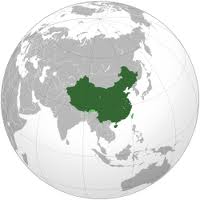 1 жовтня 1949 року Мао Цзедун проголосив утворення Китайської Народної Республіки. Перші дії нового уряду були спрямовані на відновлення економіки і створення соціалістичного ладу. Відповідно до Пакту про радянсько-китайську дружбу, укладеного у лютому 1950, китайцям у цьому допомагав Радянський Союз. У країну прибували радянські фахівці, Китай одержував устаткування, необхідне для відновлення економіки.
У жовтні 1950 Китай вступив у Корейську війну. У той же час в країні були проведені аграрні реформи, щоб забезпечити більш справедливий розподіл землі, але вони супроводжувалися стратами колишніх землевласників і заможних селян. Крім того, почали вживатися заходи проти політичної й економічної корупції.
1953 року був прийнятий перший п'ятирічний план. Він передбачав спробу розвитку китайської економіки за радянською моделлю, наголос було зроблено на розвиток важкої промисловості. Земля, віддана селянам відповідно до земельної реформи, була віднята назад у процесі створення колективних господарств. У 60-х роках почався розрив відносин між Китаєм і СРСР. Усі радянські фахівці були відкликані, програми допомоги припинилися. 1962 року влада була змушена перетворити комуни у більш ефективні невеликі господарства. У тому ж році зіткнення на кордоні з Індією вилилися у війну. Два роки по тому в Китаї було здійснено вибух атомної бомби.
1966 року почався рух хунвейбінів, що охопив весь Китай. Коли у 1968 повстання вдалося утихомирити, Мао знову виявився при владі. 1969 року відбулися серйозні сутички між прикордонними військами Китаю і СРСР на річці Уссурі.
1971 року спадкоємець Мао Лін Бяо спробував заручатися підтримкою армії і здійснити переворот, але програв і був убитий на кордоні з Монголією при спробі втекти в СРСР.
Рік по тому президент США Річард Ніксон відвідав Китай з метою укласти комюніке, за яким США визнавали право Китаю на Тайвань як невід'ємну частину країни.
У 1976 р. помер прем'єр-міністр Чжоу Еньлай, і за короткий час радикально налаштовані партійні кола розгорнули бурхливу кампанію проти його ймовірного спадкоємця Ден Сяопіна, який у квітні був зміщений з усіх посад. У липні Китай постраждав від найсильнішого землетрусу у Тяньшані, неподалік Пекіна, під час якого загинуло щонайменше 240 тисяч осіб і було нанесено величезний збиток одній з великих промислових зон країни. У вересні помер Мао.
У 1977 р. Ден Сяопін був відновлений на всіх посадах і очолив фракцію помірних, які намагалися рухатися шляхом економічного розвитку і реформ. Китай почав втілювати програму «чотирьох модернізацій», що означало зміцнити промисловість, сільське господарство, науку й оборону. У 1980 р. пролунала критика дій Мао Цзедуна і його серйозних помилок в останні роки правління.
Реформи розпочалися в сільському господарстві, а потім були поширені і на промисловість.
Реформи у сільському господарстві: землю комун порівну поділено між селянськими сім'ями і передано їм в оренду; створювався сімейний підряд; з 1984 р. селянам дозволялось продавати залишки продукції на ринку після виконання державного замовлення; підвищено державні закупівельні ціни; створено мережу малих сільськогосподарських підприємств по переробці продукції і підсобні промисли (у 1988 р. діяло 12 млн. підприємств), які виробляли 1/5 валового промислового продукту.
Реформи в промисловості: на держпідприємствах вводився госпрозрахунок та економічні стимули праці; заохочувалась індивідуальна трудова діяльність; створювались невеликі приватні підприємства в торгівлі, сфері обслуговування і легкій промисловості; запроваджувалась оренда в промисловості. З метою залучення іноземних інвестицій для модернізації китайської промисловості, впровадження нових технологій і підготовки кваліфікованих кадрів створювались вільні економічні зони.
Економічні реформи дали значний приріст виробництва (близько 8-10% на рік). На споживчому ринку з'явилась велика кількість товарів, які раніше були відсутніми. Китай став одним з найбільших експортерів. Підвищився життєвий рівень населення. За обсягом валового національного продукту Китай поступався лише США, але з розрахунку на душу населення знаходиться на останніх місцях.
Особливістю китайських реформ є те, що вони не зачепили політичну сферу. У Китаї при владі залишається Комуністична партія. Спроби демократичних сил поставити питання про політичні реформи завершились кривавою трагедією. 3 червня 1989 р. на розгін студентських демонстрацій на площі Тянанмень були кинуті війська. Сотні людей загинули, тисячі були арештовані. Чжао Цзиян був зміщений з посади генерального секретаря.
У 1994 р. у Китаї був відмінений офіційний контроль над обміном валюти, юань отримав твердий курс. У 1990—2000х роках китайська економіка демонструє бурхливий економічний ріст.
Китай є світовим лідером за виплавкою сталі, виробництвом цементу, дешевих товарів широкого вжитку. Сільське господарство забезпечує продуктами харчування мільярдне населення країни. В цій країні зосереджено 40% світового поголів’я свиней, вирощується понад 50 видів зернових, головним з яких є рис. За експортом рису КНР посідає перше місце в світі.
Висновок:
Китай — найстаріша країна у світі, безперервна історична традиція якої налічує майже 5000 років.
Його розвиток є дуже цікавим. На протязі багатьох століть Китай рухався вперед, не зважаючи на загарбників він існує і зараз. Культура суспільств Стародавнього Китаю є важливим кроком уперед у розвитку духовного життя людства. Саме тут виникли різні системи писемності — клинопис, ієрогліфи тощо. Було покладено початок науковим знанням у царині астрономії, математики, медицини, філософії, створена художня література; зодчі та художники знайшли рішення цілого ряду принципових питань архітектури, скульптури, живопису, декоративно-ужиткового мистецтва.
Мистецтво численних народів Китаю дуже різне за своїми вихідними формами, художніми досягненнями, шляхами розвитку, однак має багато схожих принципових рис.
Традиції культури Китаю збереглися впродовж віків і справили велике значення на розвиток багатьох народів Азії і Європи в подальші періоди.